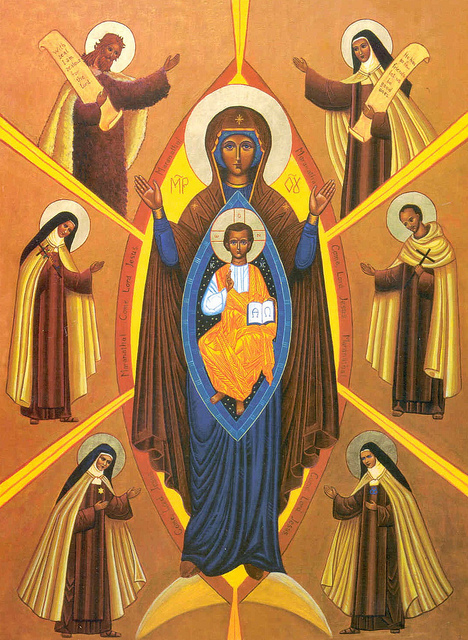 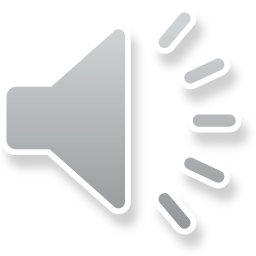 O Carmelo 
apresenta
A Virgem do Silêncio
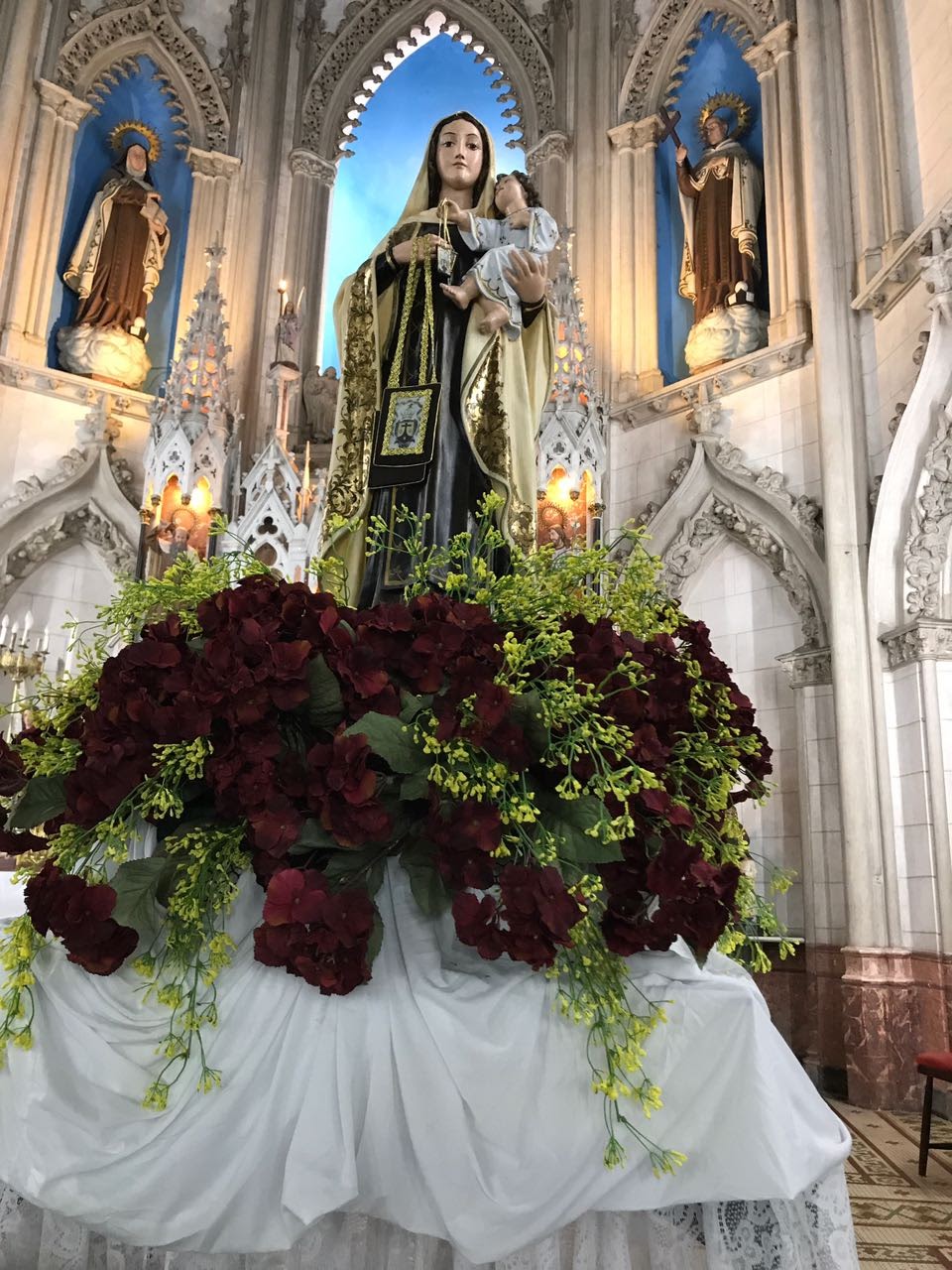 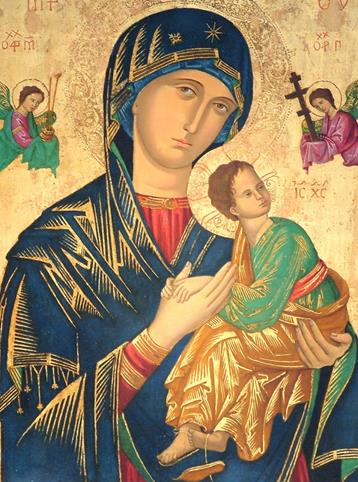 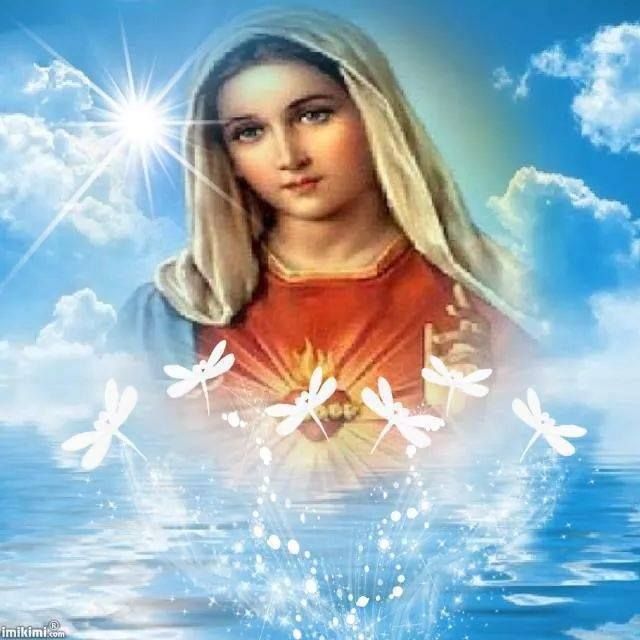 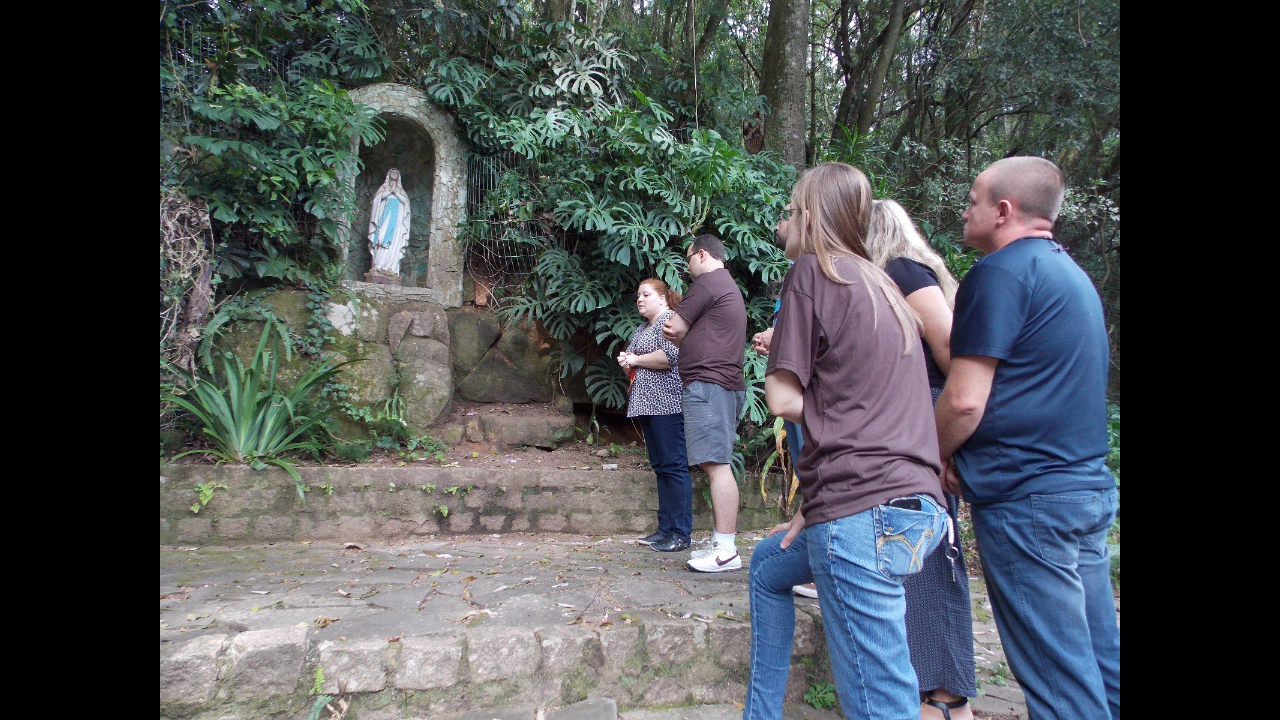 Mãe, queremos sempre te amar!
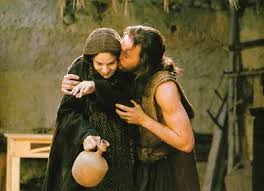 Deitar no teu colo, sentir teu perfume,
teu carinho materno ganhar...
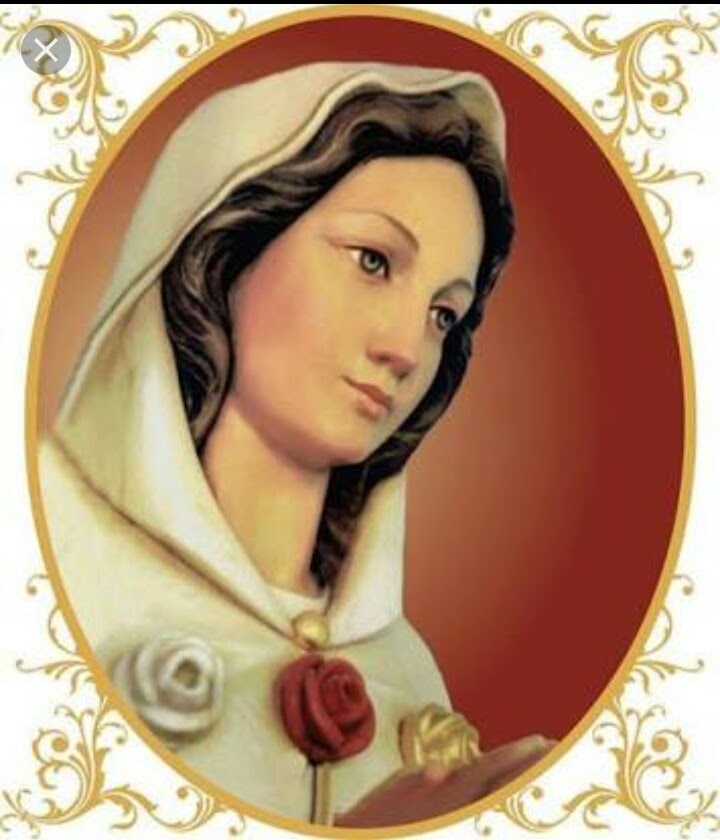 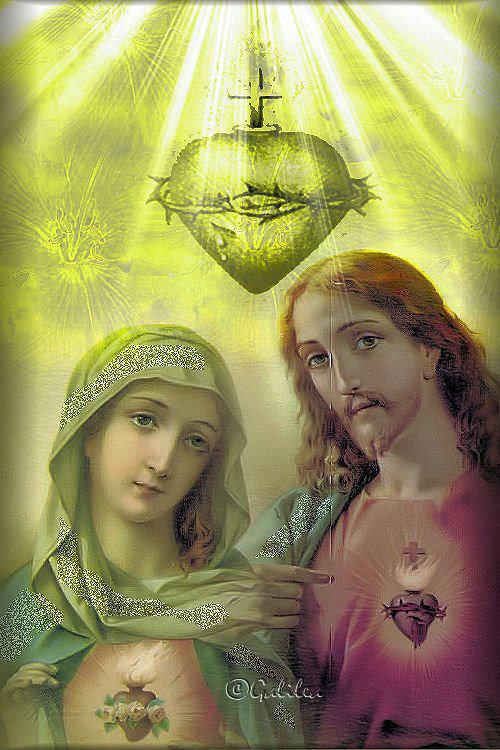 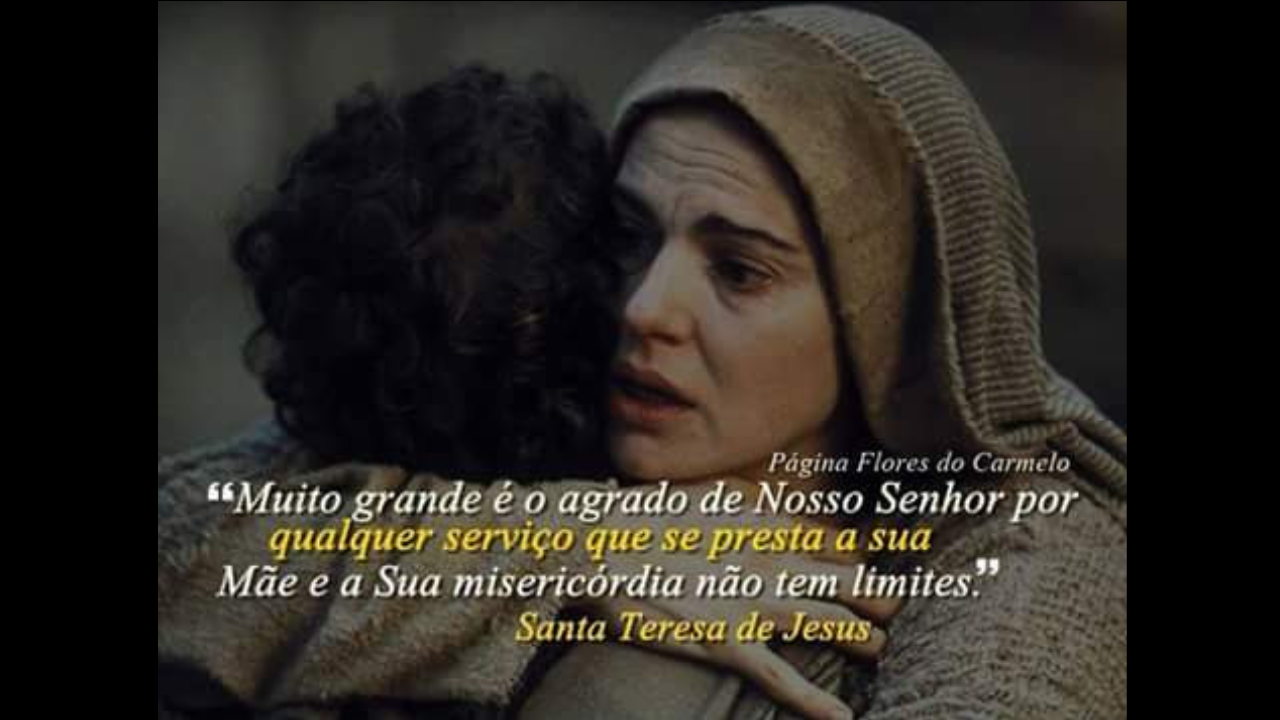 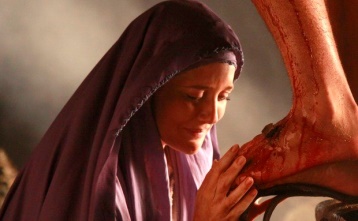 Lágrima de sangue nos teus olhos...
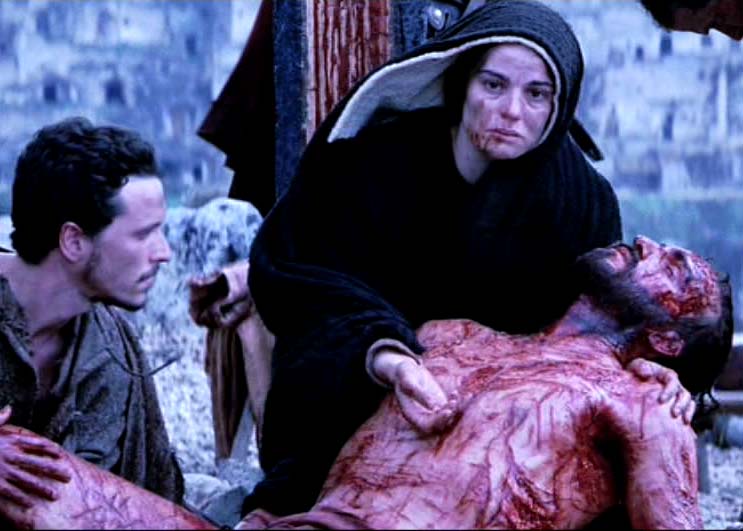 ...estigma e martírio da alma.
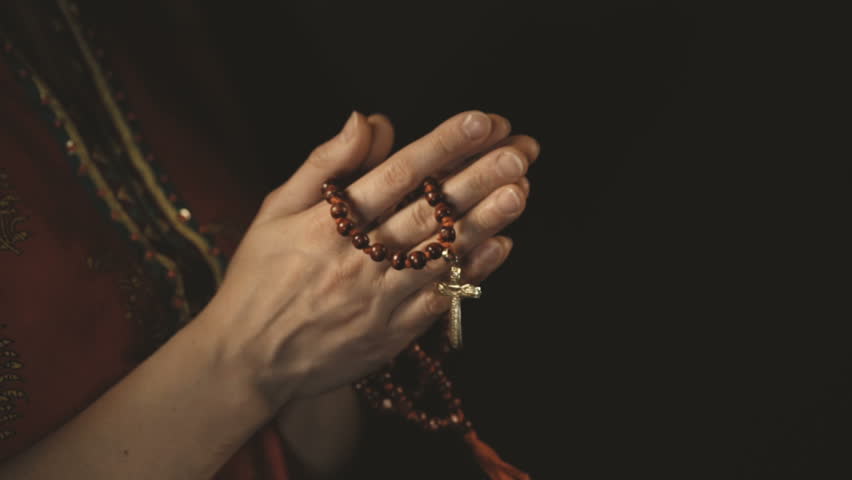 Mãezinha, minha vida na Igreja quero consumir...
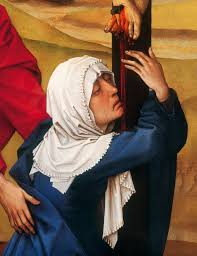 Quero estar ao teu lado na cruz, 
sofrendo as dores de Jesus...
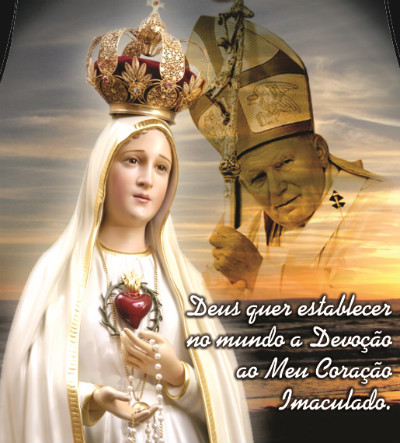 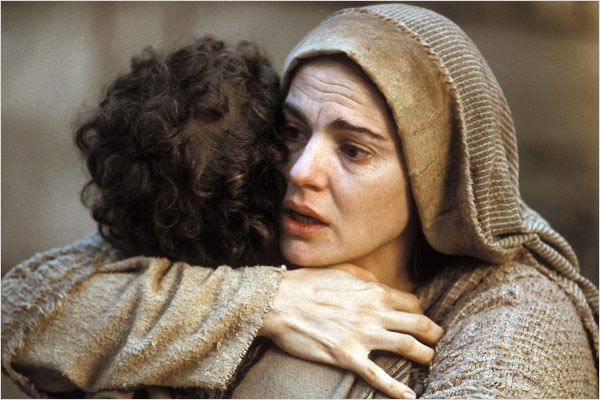 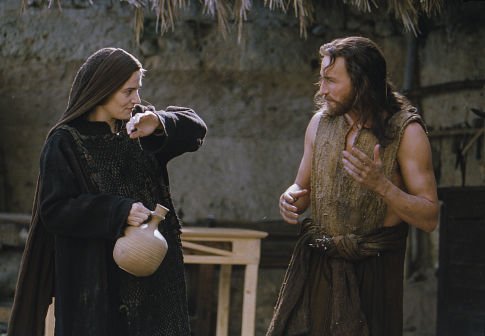 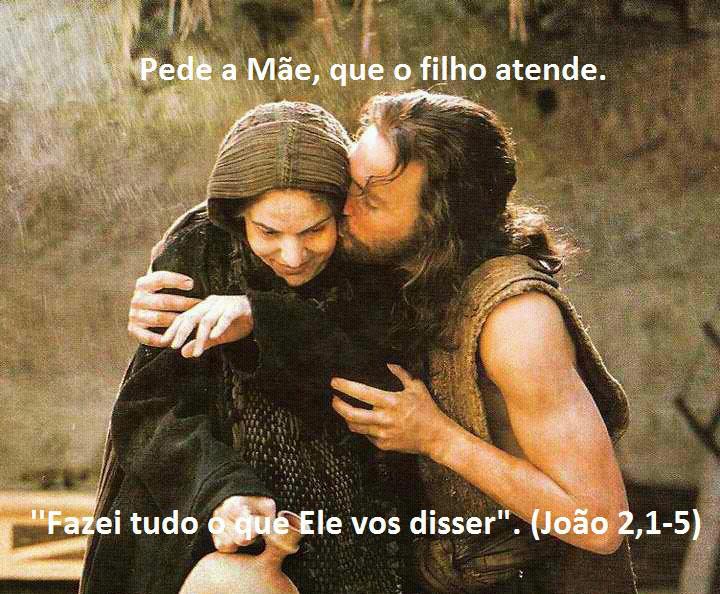 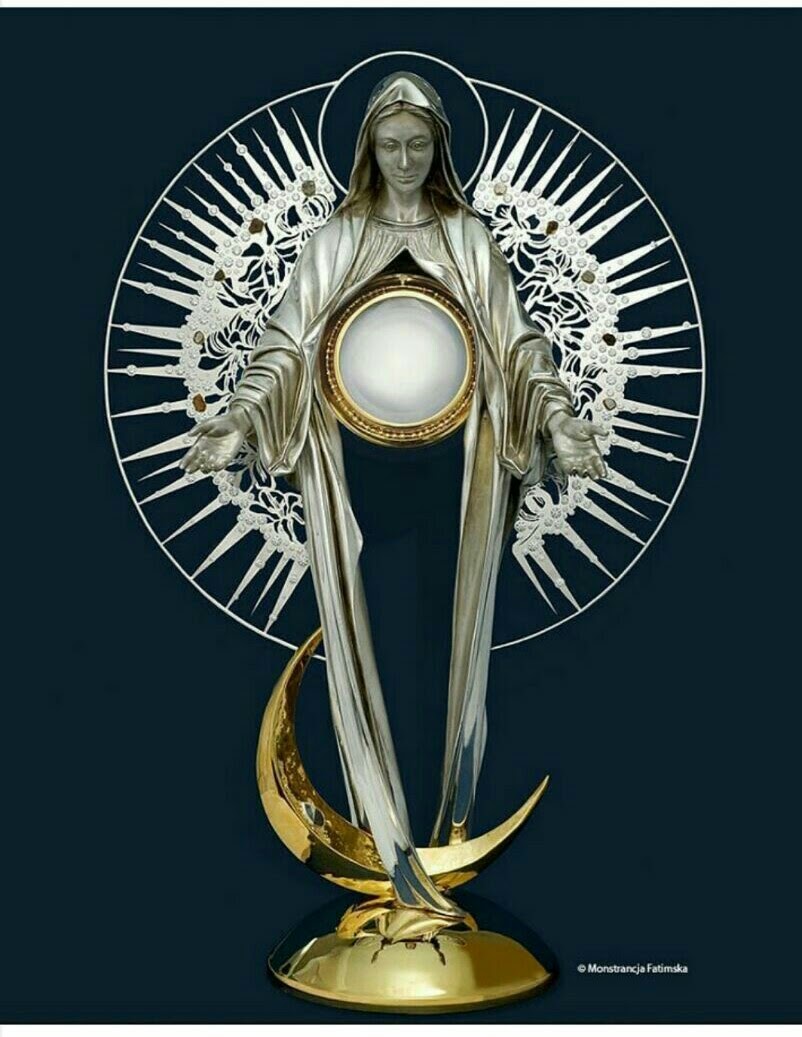 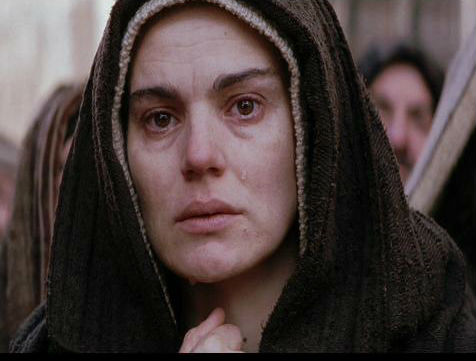 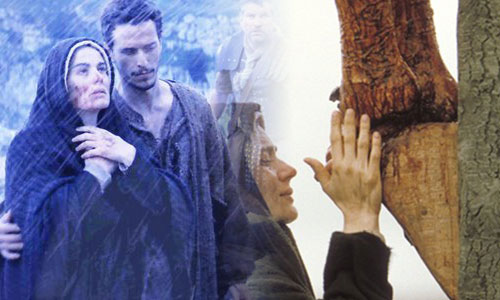 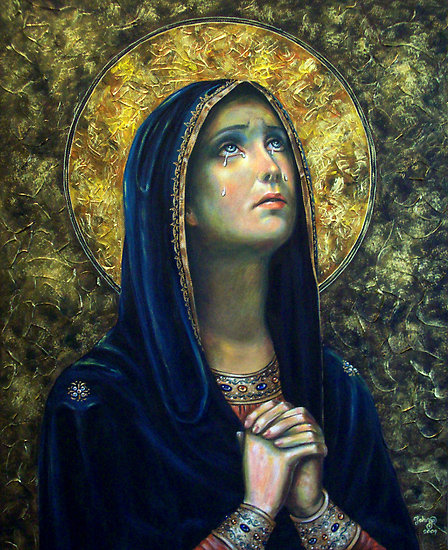 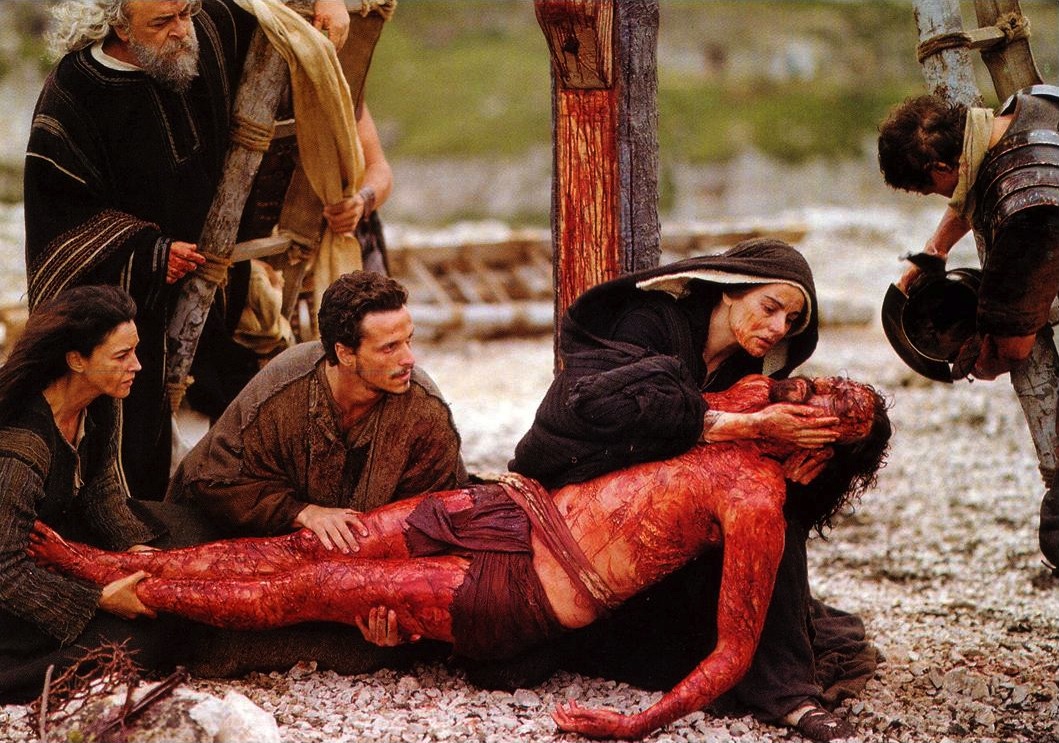 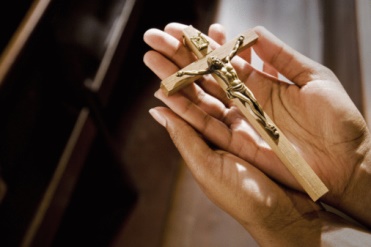 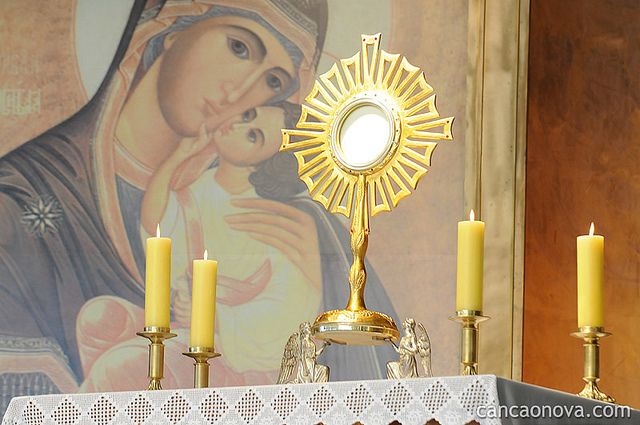 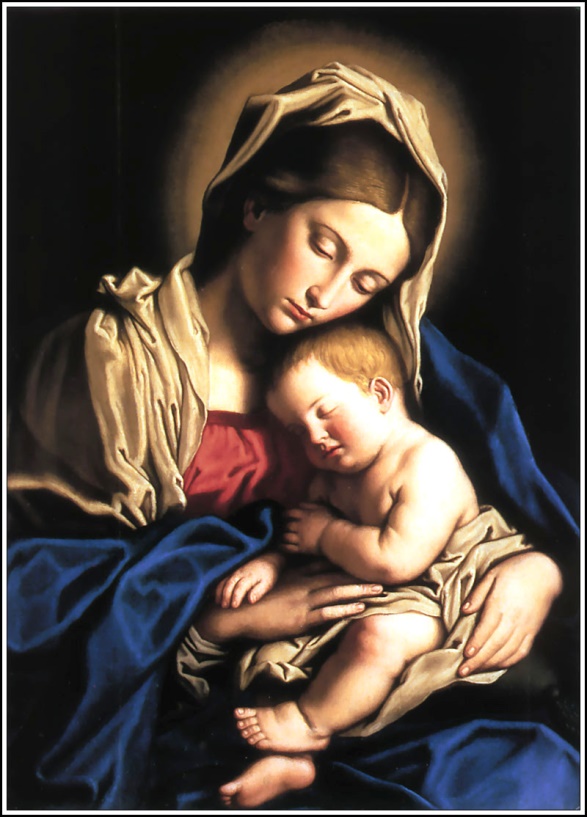 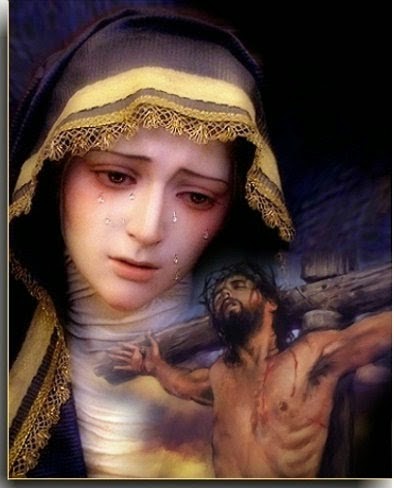 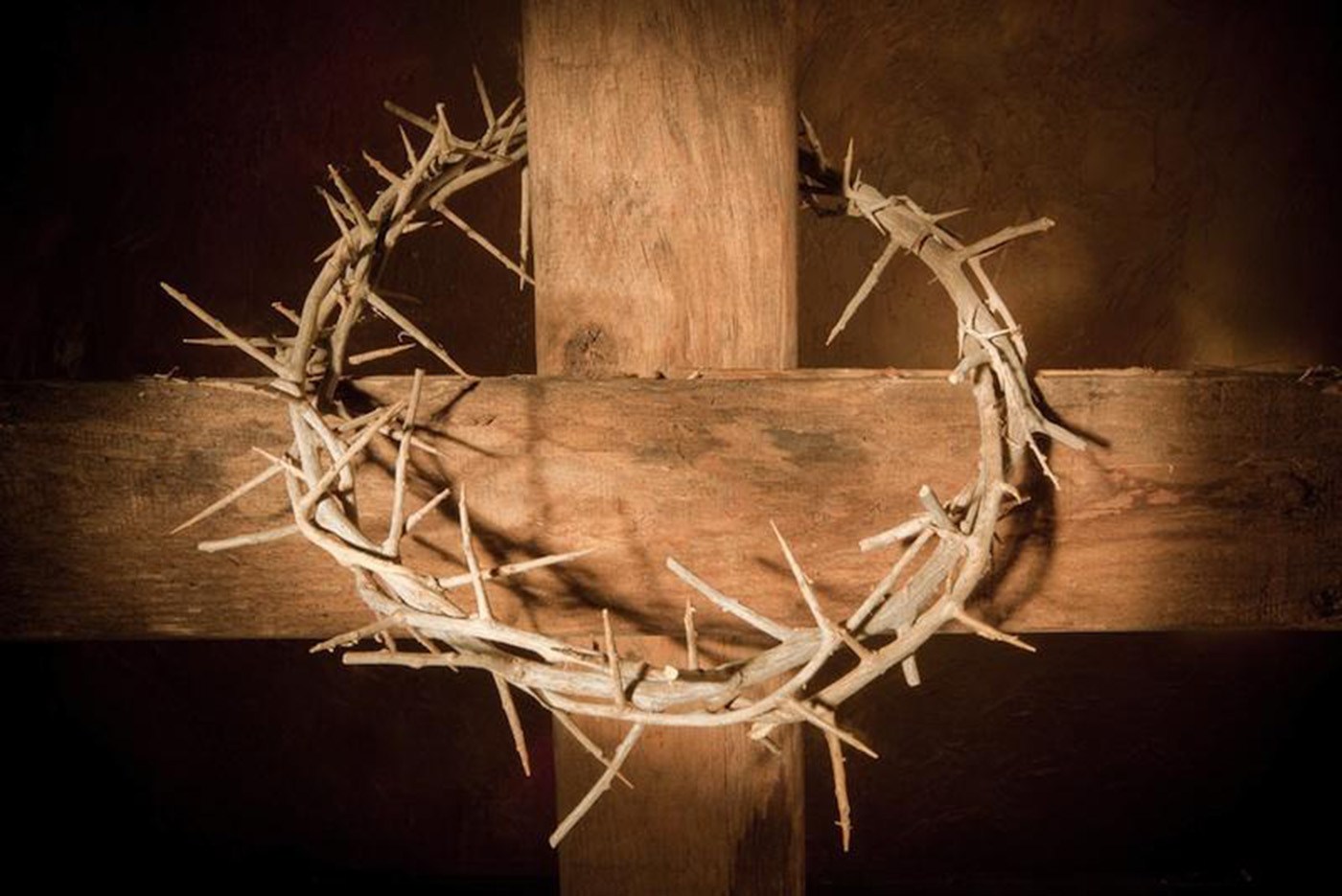 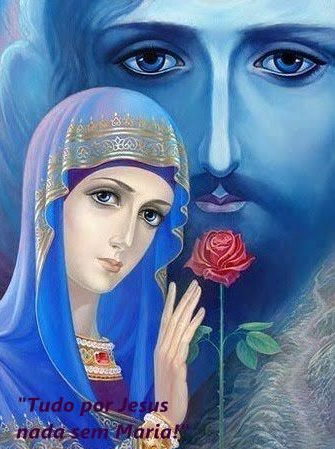 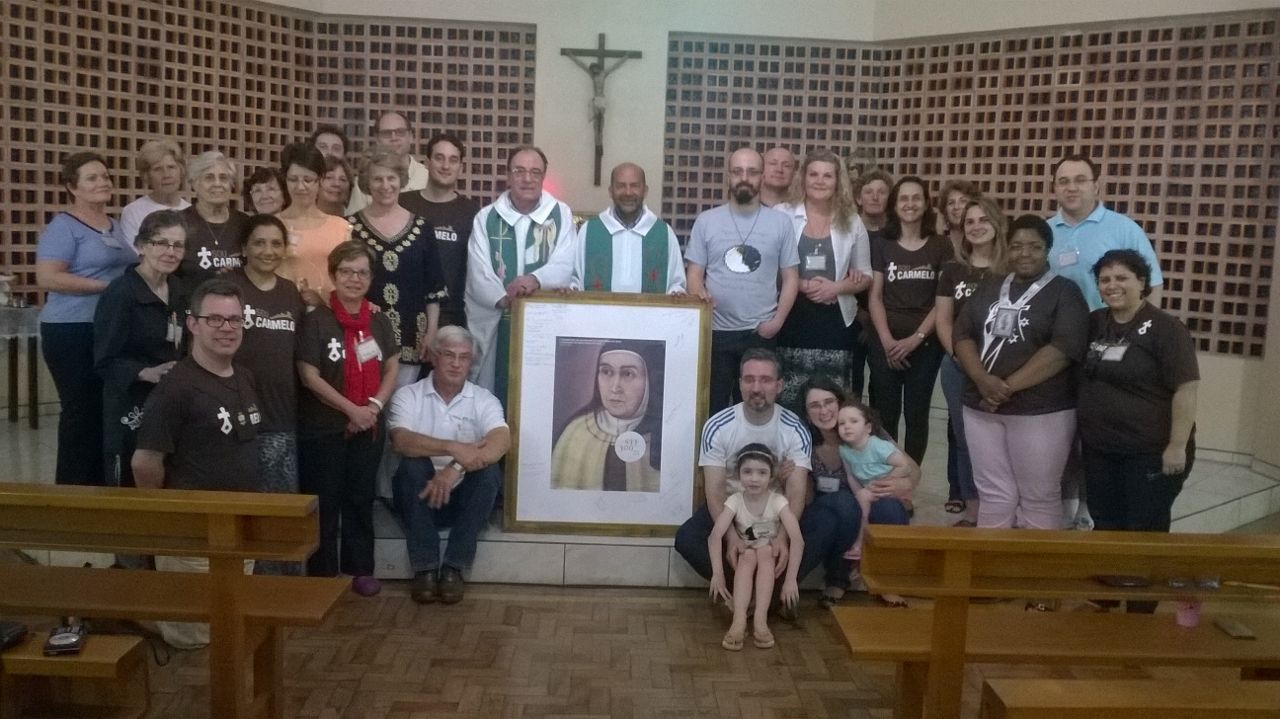 III Encontro Provincial 2015
Porto Alegre
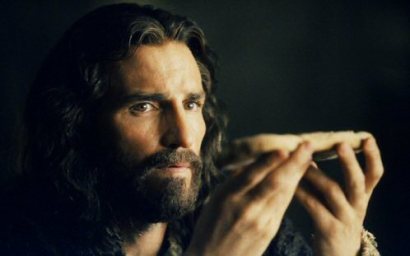 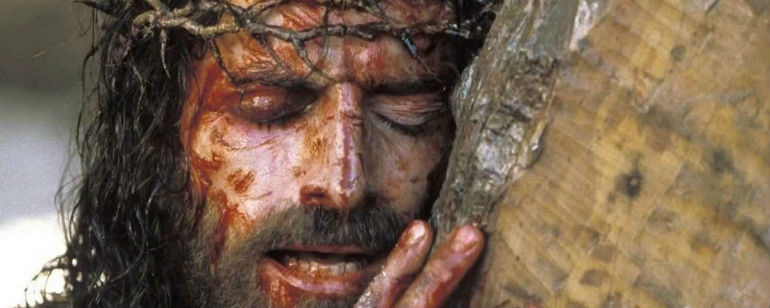 E dizer que na loucura da cruz vou seguir...
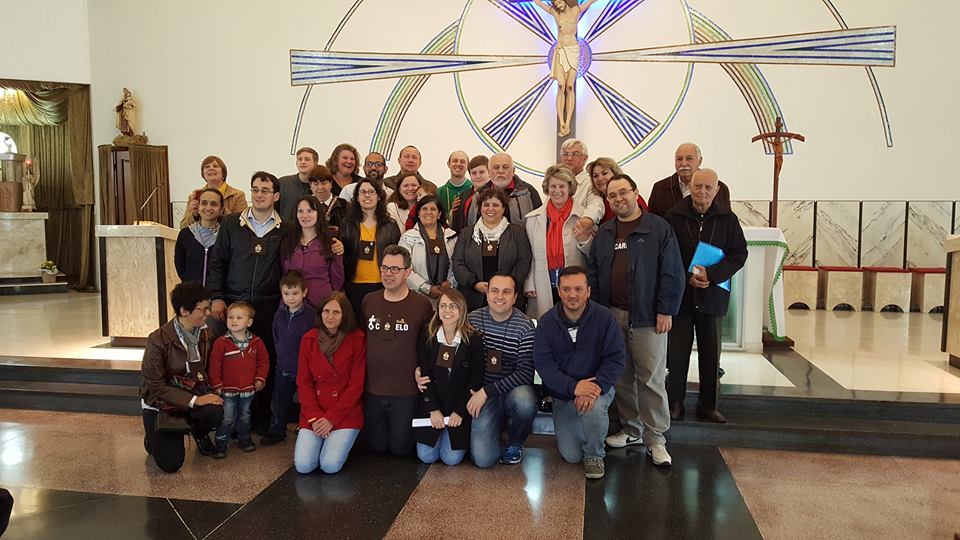 IV Encontro Provincial 2016
Curitiba
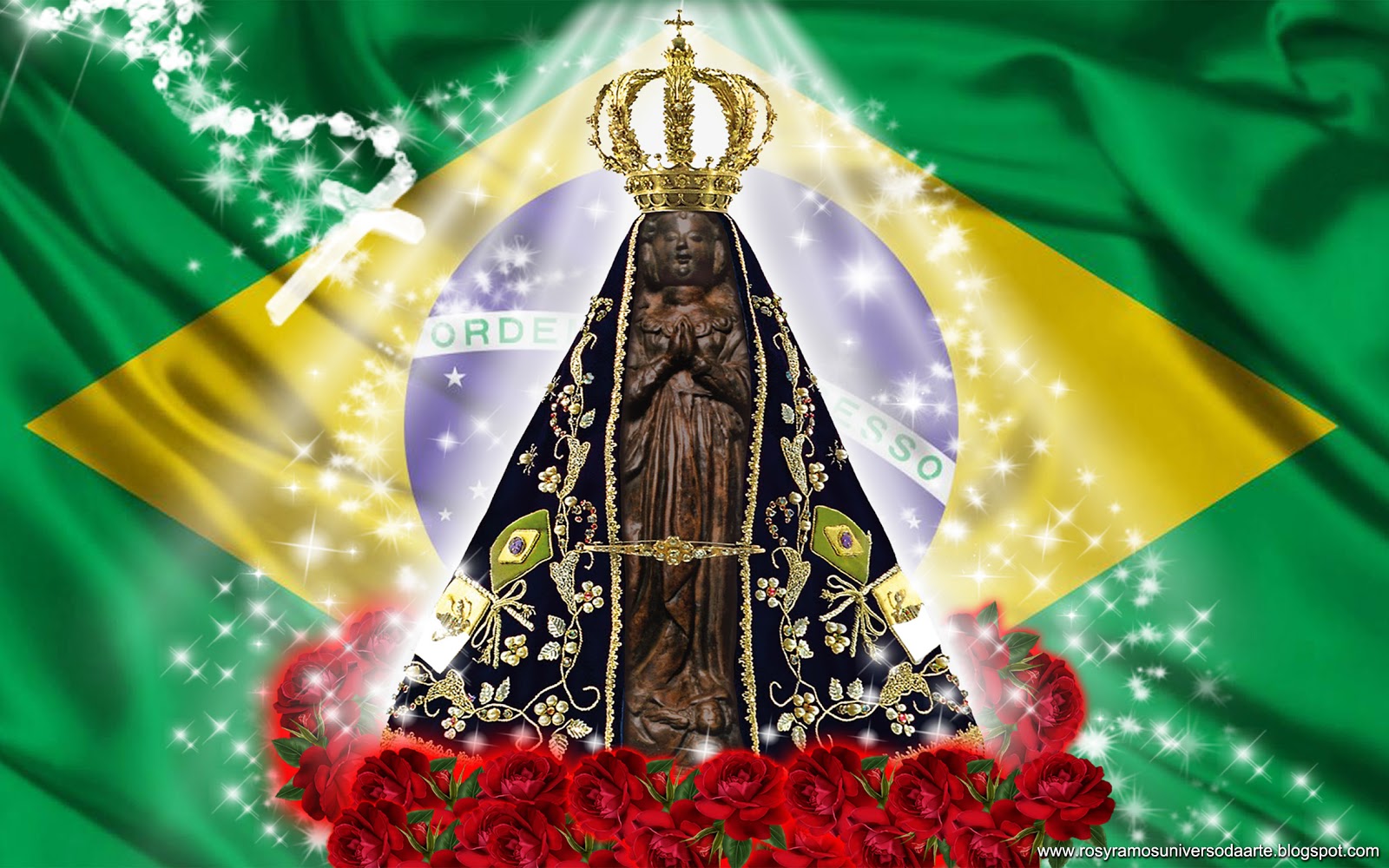